Geometry
Angle of Elevation & Depression and the Inverse of Sine, Cosine and Tangent
FA: BB- Ms. Johnson 2017/2018
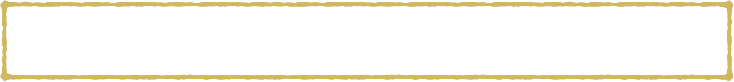 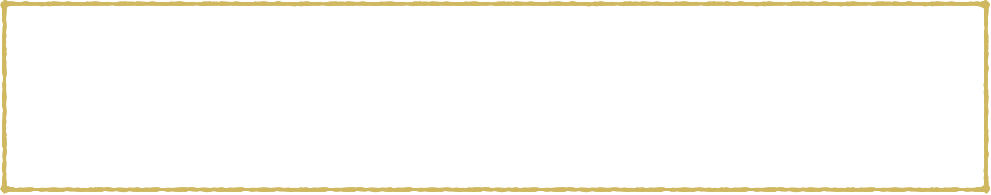 Angles of Depression and Elevation
If you look up at an object, the angle your line of sight makes with a horizontal line is called the angle of elevation. 
If you look down at an object, the angle your line of sight makes with a horizontal line is called the angle of depression.
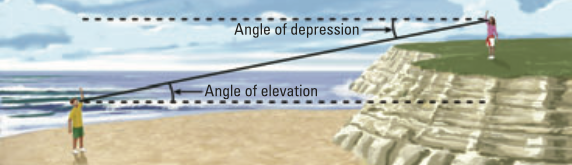 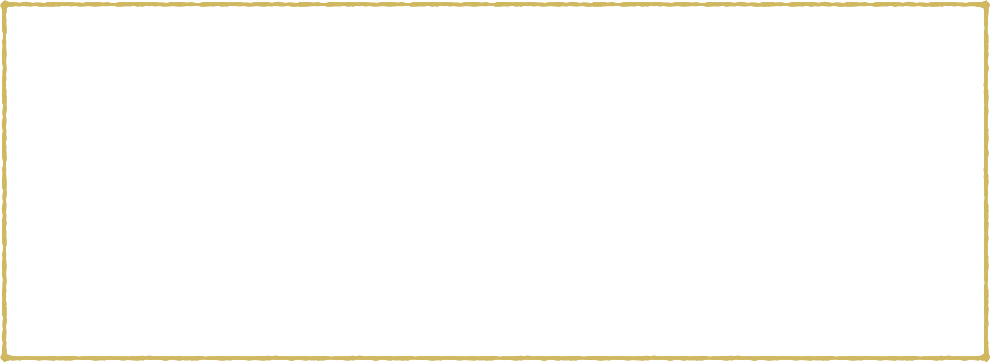 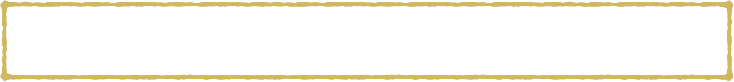 You are skiing on a mountain with an altitude of 1200 meters. The angle of depression is 21 degrees. 
About how far do you ski down the mountain?
sin(21) = 1200/x 
sin(21)(x) = 1200
x = 1200/sin(21)
x= (approx.) 3345.5
Angles of Depression and Elevation
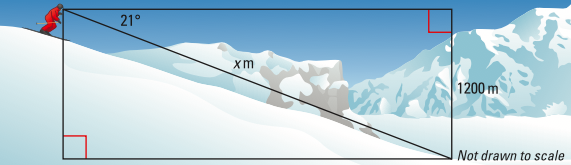 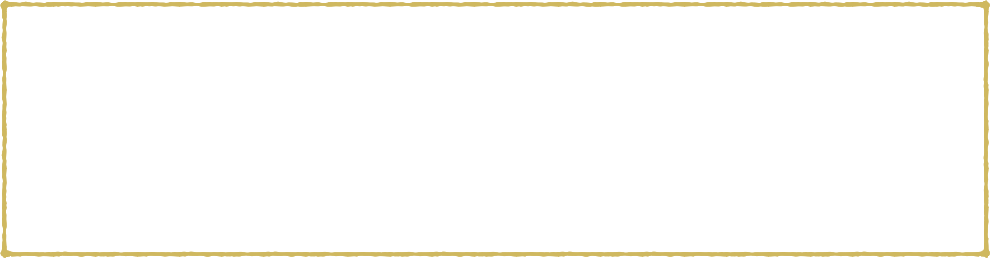 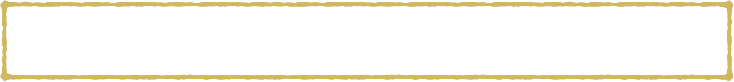 Find the horizontal distance (h) that the bleachers cover.  
cos(27)= h/18
cos(27)(18) = h
h = 16.04 feet
Angles of Depression and Elevation
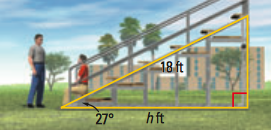 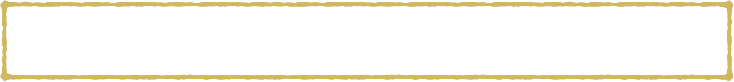 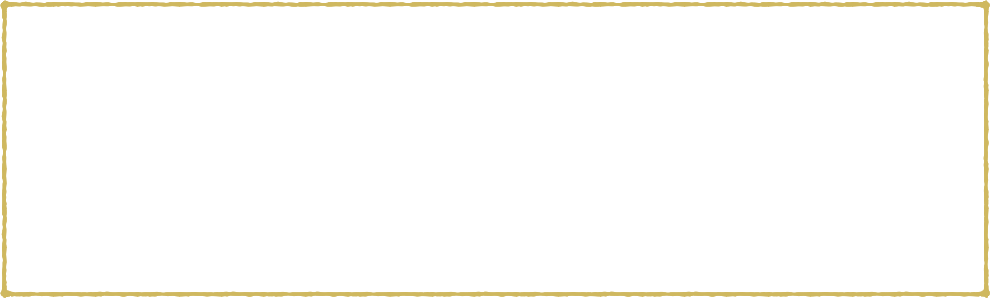 You want to hang a banner from the third floor of your school but you need to know how tall the wall is and there’s a bush in your way.
sin(70) = x/38
sin(70)(38) = x
x = 35.7 feet
Angles of Depression and Elevation
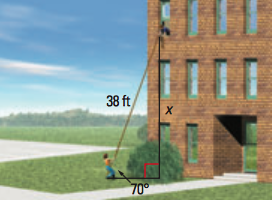 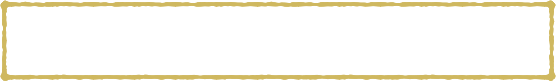 Solve Right Triangles
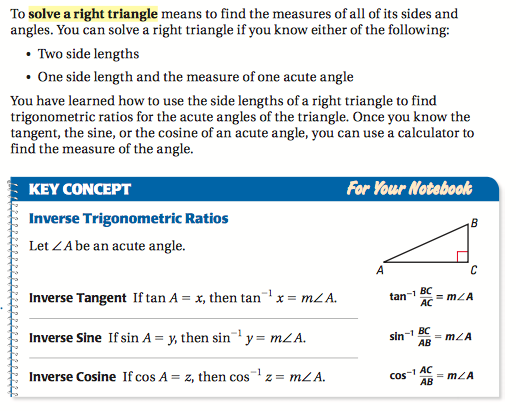 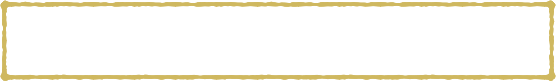 Side—-> Angle Measure
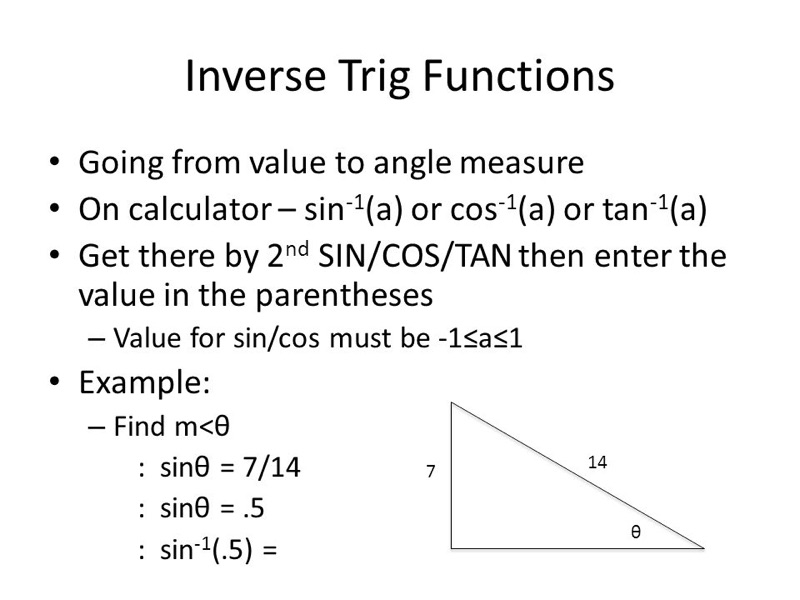 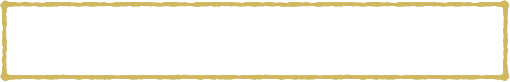 The Inverse of Tangent
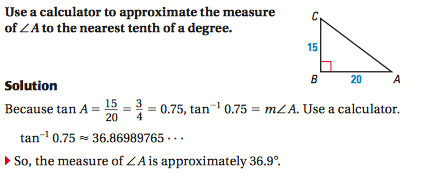 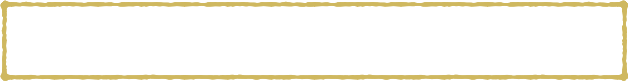 The Inverse of Sine and Cosine
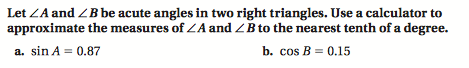 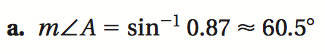 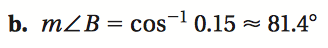 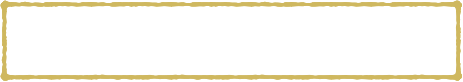 Solve a Right Triangle
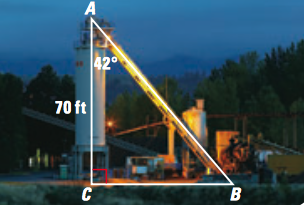 Median of a Triangle
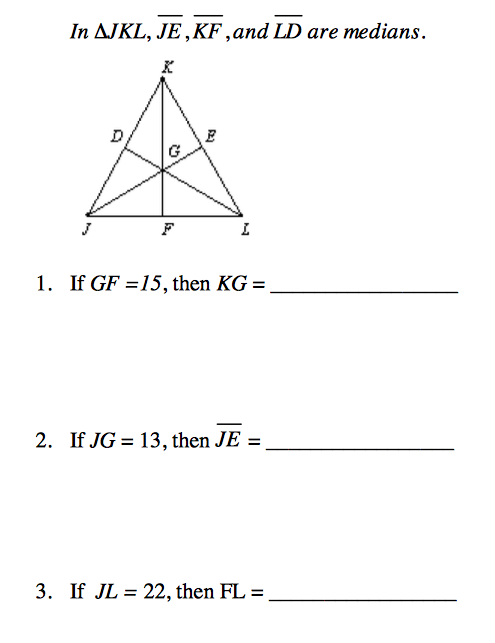 A median of a triangle is a segment from a vertex to the midpoint of the opposite side.
Each median divides the triangle into two triangles of equal area.

Theorem 5.8 
Concurrency of Medians of a Triangle
The medians of a triangle intersect at a point that is 2/3 of the distance from each vertex to the midpoint of the opposite side.
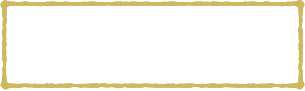 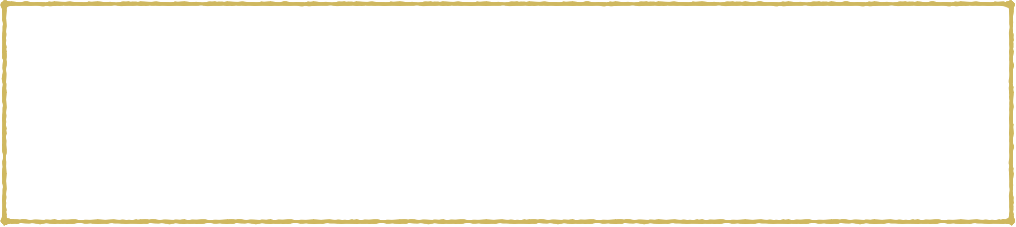 Incenter
The center of a triangle's "incircle" ... it is where the "angle bisectors" (lines that split each corner's angle in half) meet.
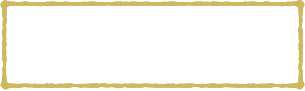 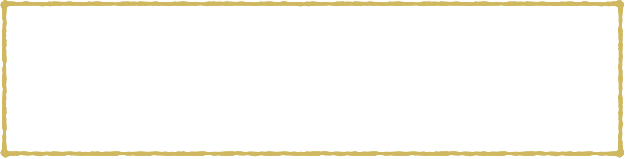 Incenter
What is ST?
If TU = (2x-1) find x
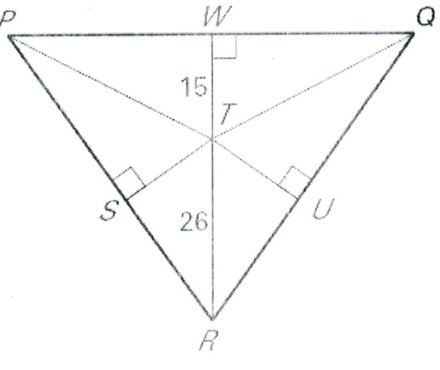